Date
XX-XX
LOGO
CLASSIC RED AND BLACK 
business  template
[for company profiles/corporate culture/product introduction]
https://www.freeppt7.com
2
Corporate HonorsTheCore benefits
Case ShowTheCo-operating customers
Corporate cultureTheTeam building
5
4
XXXXXXXCompany Profile
Product introductionTheProcess innovation
1
3
CONTENTS
[Speaker Notes: Company Profile
Corporate qualifications
Core benefits
Team building
Project Showcase]
First, the company profile
Company Profile
Click here to add text 
Click here to add text 
Click here to add text
Company Photos
Click here to add text
Click here to add text
Click here to add text
Click here to add text
https://www.freeppt7.com
First, the company profile
2020
2019
Big corporate events4
2018
Big corporate events3
Company Photos
Company Photos
1997
Big corporate events2
The history of development
1990
Big corporate events1
Click here to add text, a detailed description of which is added here.
The establishment of the company
https://www.freeppt7.com
Title text
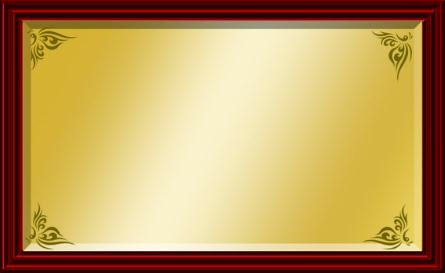 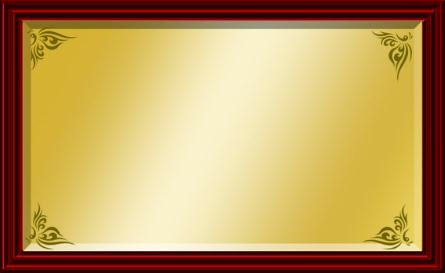 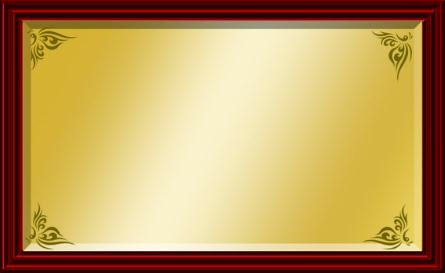 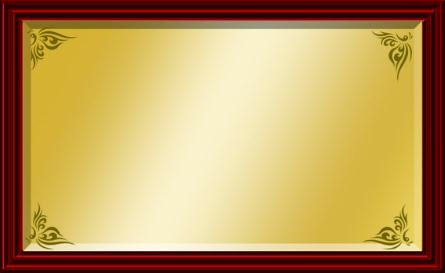 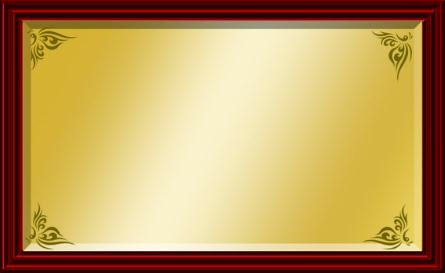 Title text
Title text
Title text
Title text
Corporate honor
Click here to add text
Click here to add text
Click here to add text
Click here to add text
Click here to add text
Medals/Certificate
Medals/Certificate
Medals/Certificate
Medals/Certificate
Medals/Certificate
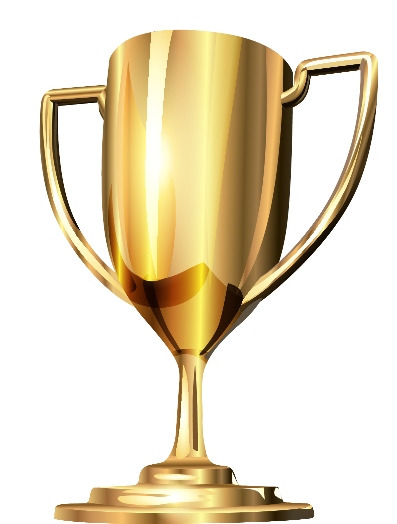 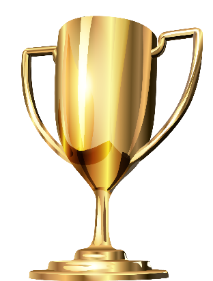 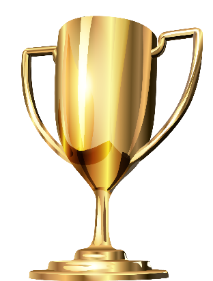 https://www.freeppt7.com
Title text
Title text
Title text
Title text
Enterprise
Title text
Title text
Title text
Title text
Second, the core advantages
Click here to add text,
Click here to add text,
Click here to add text,
Click here to add text,
Click here to add text,
Click here to add text,
Click here to add text,
Click here to add text,
Click here to add text,
Click here to add text,
Click here to add text,
Click here to add text,
Click here to add text,
Click here to add text,
Click here to add text,
Click here to add text,
LOGO
1
2
8
3
7
4
6
5
https://www.freeppt7.com
Click here to add a title
Click here to add a title
Click here to add a title
Click here to add a title
Click here to add a title
1
2
3
4
5
Third, product introduction
Click here to add text, a detailed description of which is added here;
Click here to add text, a detailed description of which is added here;
Click here to add text, a detailed description of which is added here;
Click here to add text, a detailed description of which is added here;
Click here to add text, a detailed description of which is added here;
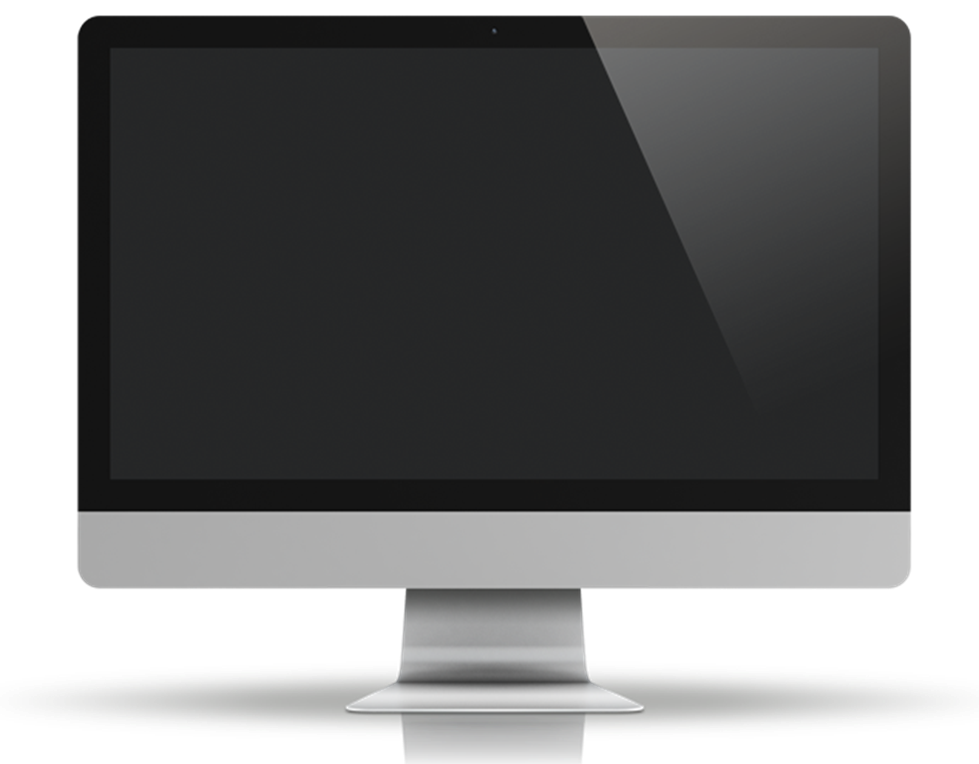 https://www.freeppt7.com
Click here to add a title
Click here to add a title
Click here to add a title
Click here to add a title
Click here to add a title
1
2
3
4
5
Third, process innovation
Click here to add text, a detailed description of which is added here;
Click here to add text, a detailed description of which is added here;
Click here to add text, a detailed description of which is added here;
Click here to add text, a detailed description of which is added here;
Click here to add text, a detailed description of which is added here;
1
Click to enter keywords
2
Click to enter keywords
3
Click to enter keywords
4
Click to enter keywords
5
Click to enter keywords
https://www.freeppt7.com
Corporate culture
Add a title
Enter the text here, or copy the text to paste here.
Enter the text here, or copy the text to paste here.
Add a title
Copy the text and paste it here.
Copy the text and paste it here.
Copy the text and paste it here.
https://www.freeppt7.com
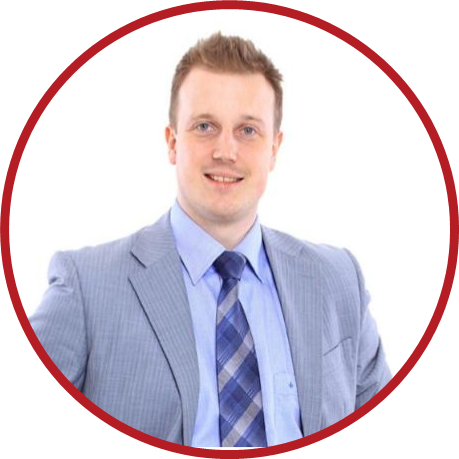 Fourth, team building
Click here to add a title
Click here to add a title
Click here to add a title
Click here to add text, a detailed description to add here;
Click here to add text, a detailed description to add here;
Click here to add text, a detailed description to add here;
https://www.freeppt7.com
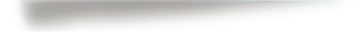 Case results1
Case results2
Case results3
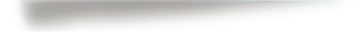 V. Case Show
Click here to add text,
Click here to add text,
Click here to add text,
Click here to add text,
Click here to add text,
Click here to add text,
Click here to add text,
Click here to add text,
Click here to add text,
Case photo/Video
Click here to add a case title
Click here to add text, click here to add text;
Click here to add text, click here to add text;
https://www.freeppt7.com
Five, co-operating customers
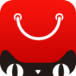 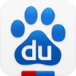 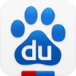 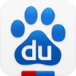 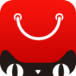 LOGO/Name
LOGO/Name
LOGO/Name
LOGO/Name
LOGO/Name
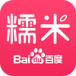 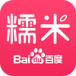 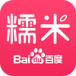 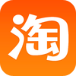 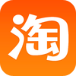 LOGO/Name
LOGO/Name
LOGO/Name
LOGO/Name
LOGO/Name
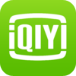 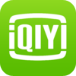 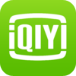 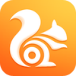 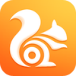 LOGO/Name
LOGO/Name
LOGO/Name
LOGO/Name
LOGO/Name
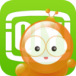 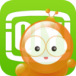 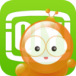 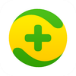 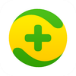 LOGO/Name
LOGO/Name
LOGO/Name
LOGO/Name
LOGO/Name
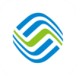 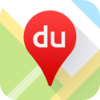 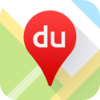 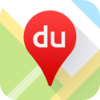 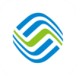 LOGO/Name
LOGO/Name
LOGO/Name
LOGO/Name
LOGO/Name
https://www.freeppt7.com
LOGO
THANK YOU!
Corporate purpose Corporate culture corporate slogan
https://www.freeppt7.com
Alternate icon100A
https://www.freeppt7.com
Alternate icon100A
https://www.freeppt7.com